CW
7Hd Making Compounds
07/07/2022
Do Now:
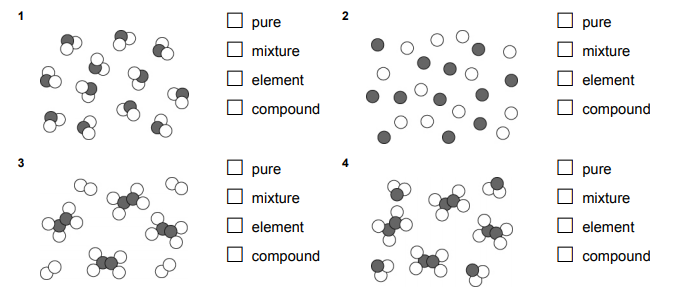 Requisitions
Copy & Complete
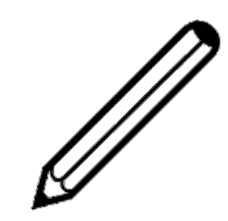 Copy & Complete
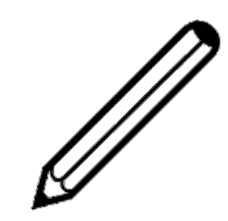 Copy & Complete
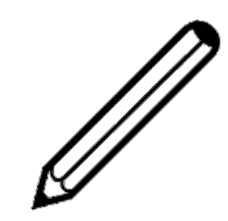 During the reaction the atoms of iron and sulphur join together to form a _________ called iron sulfide. 
We say that _____ have formed ________ the atoms.
compound
between
bonds
iron + sulphur  iron sulfide
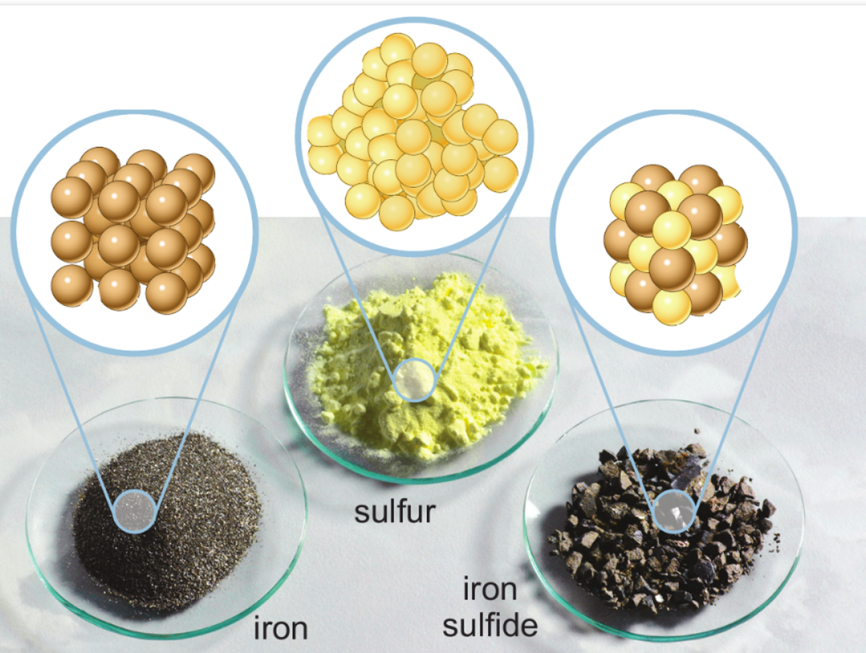 Naming Compounds
Copy & Complete
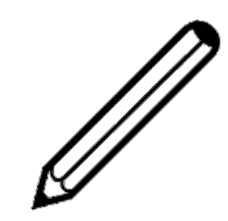 If one of the elements is a metal, its name goes first
The non-metal name at the end will change to end with –ide
iron + sulphur 
iron + oxygen 
sodium + chlorine 
aluminium + bromine 
tin + fluorine 
iron sulphide
iron oxide
sodium chloride
aluminium bromide
tin fluoride
“When the shiny lithium metal is heated and lowered into a container green chlorine gas, a chemical reaction occurs. The lithium appears to burns and a white solid forms on the sides of the container. The white solid is lithium chloride”.
Name the elements and the compound described in the above passage. Elements: ____________________Compound: ___________________
Describe one difference in property between the elements and the compound they form. _______________________________________________________________________
What evidence is there for a chemical reaction occurring? _______________________________________________________________________
lithium and chlorine
lithium chloride
colour change
The product of the chemical reaction has different properties
Stick in and Complete
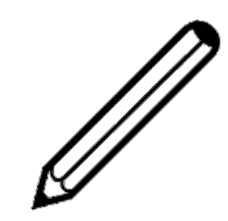 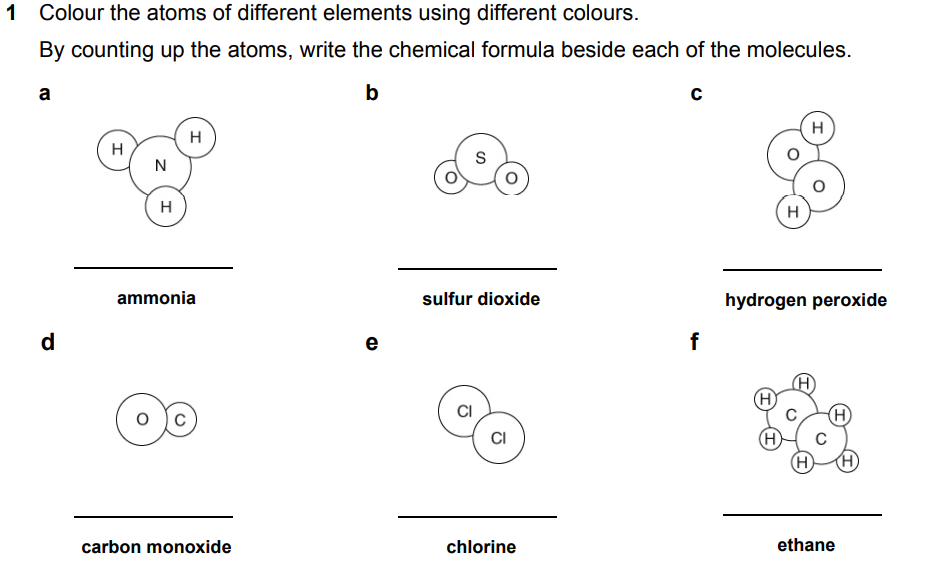 SO2
H2O2
NH3
C2H6
Cl2
CO
[Speaker Notes: 7Hd-6]
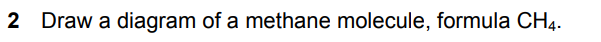 H
H
C
H
H
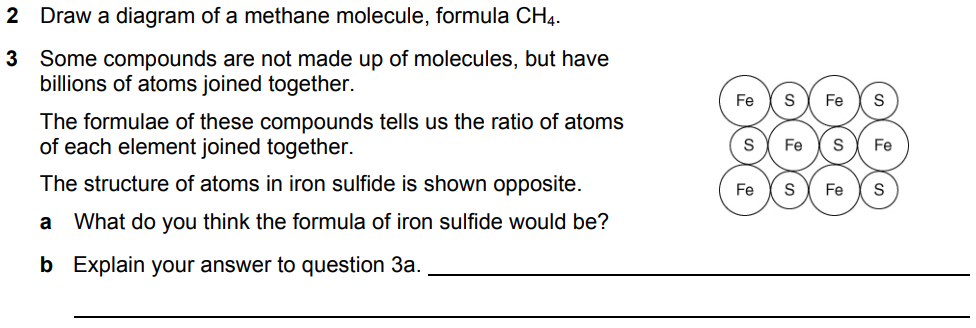 FeS
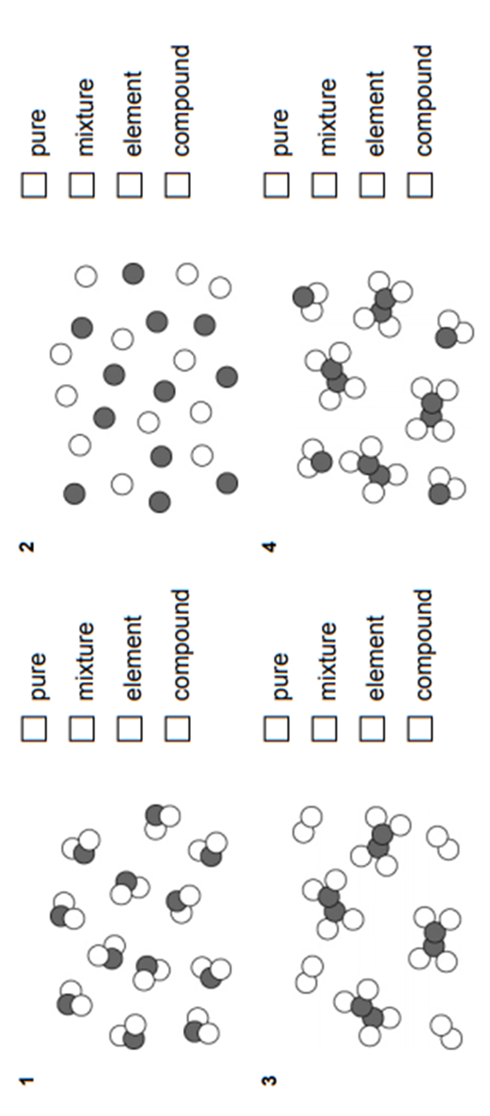 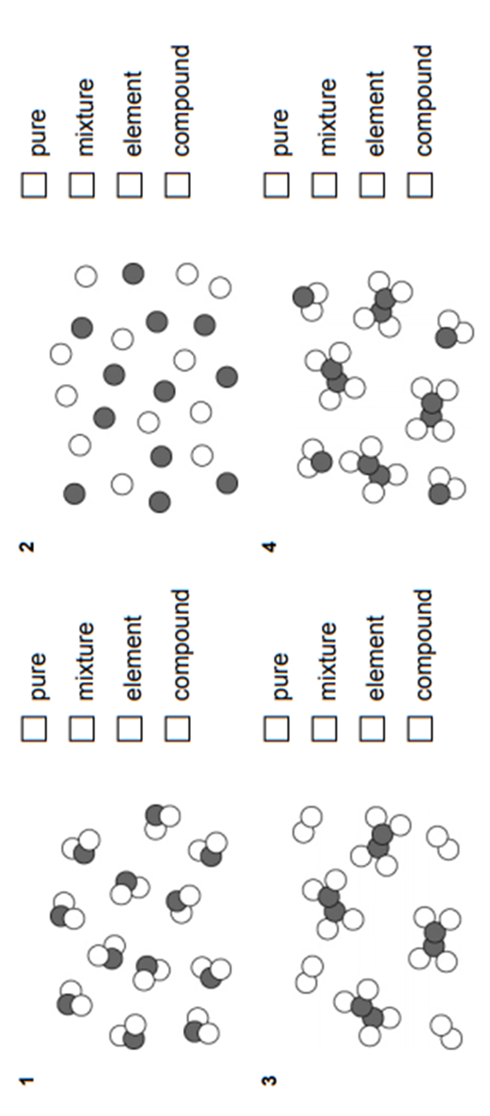 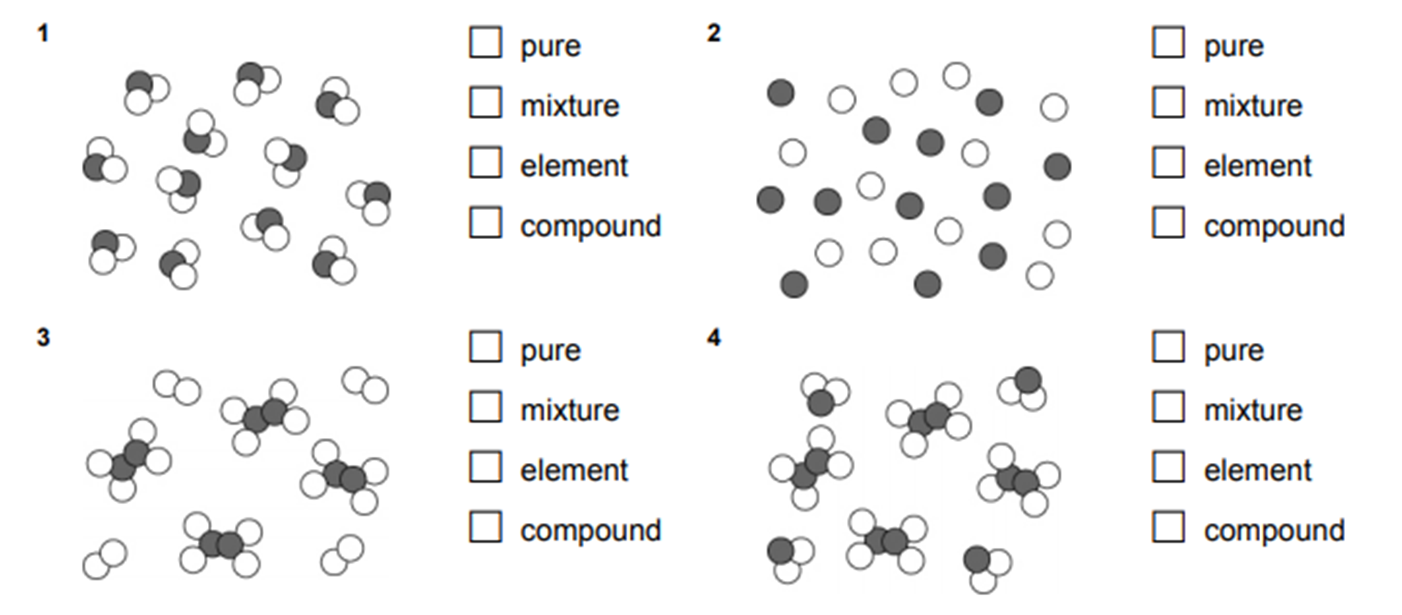 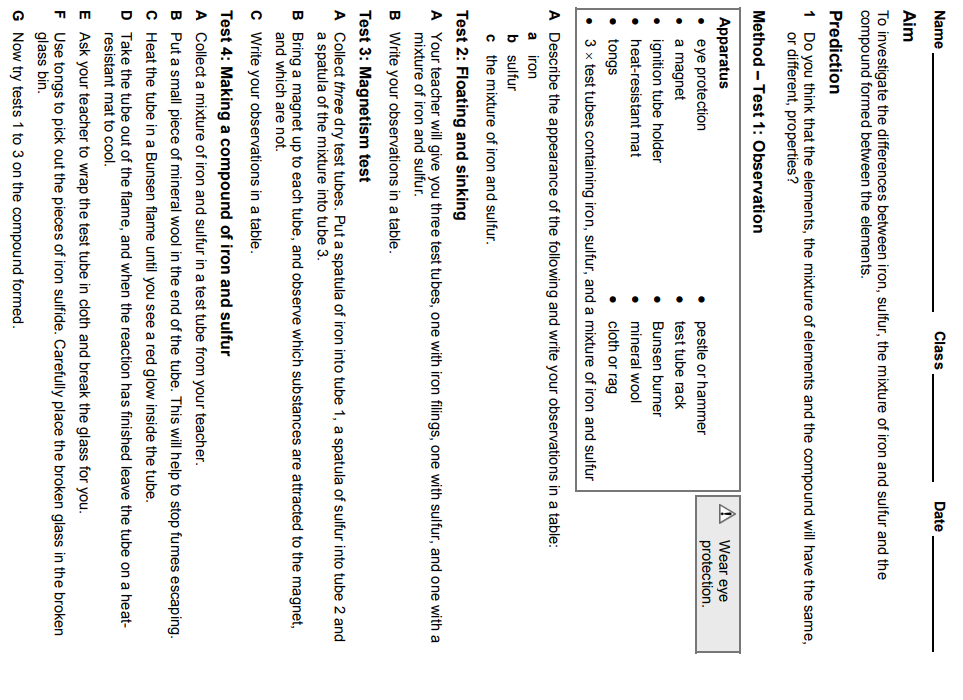 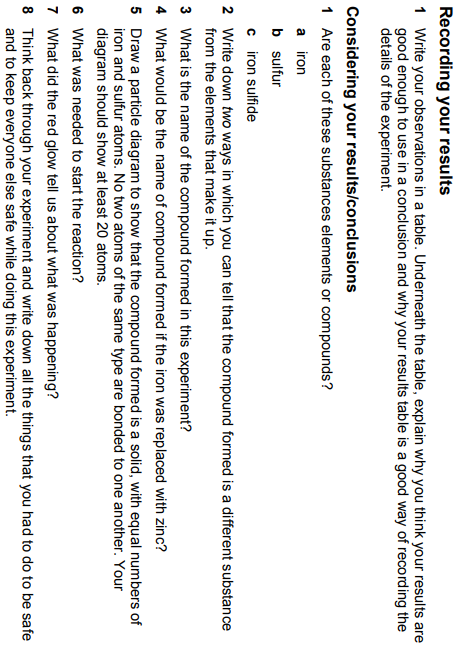 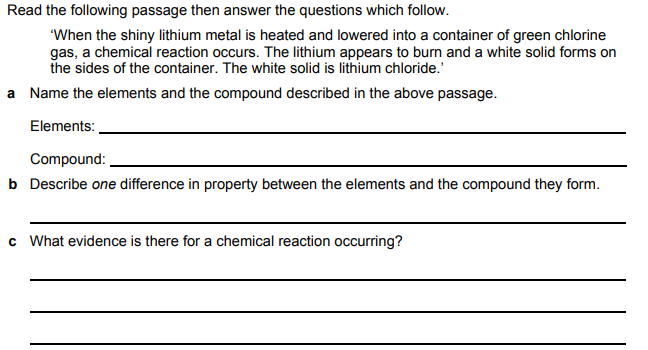 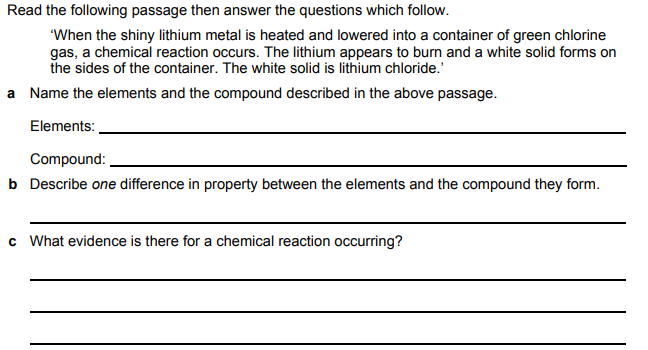